Figure 2. Example stimuli used in the localizer runs that were used to exclude voxels corresponding to the outer ...
Cereb Cortex, Volume 26, Issue 5, May 2016, Pages 1997–2005, https://doi.org/10.1093/cercor/bhv021
The content of this slide may be subject to copyright: please see the slide notes for details.
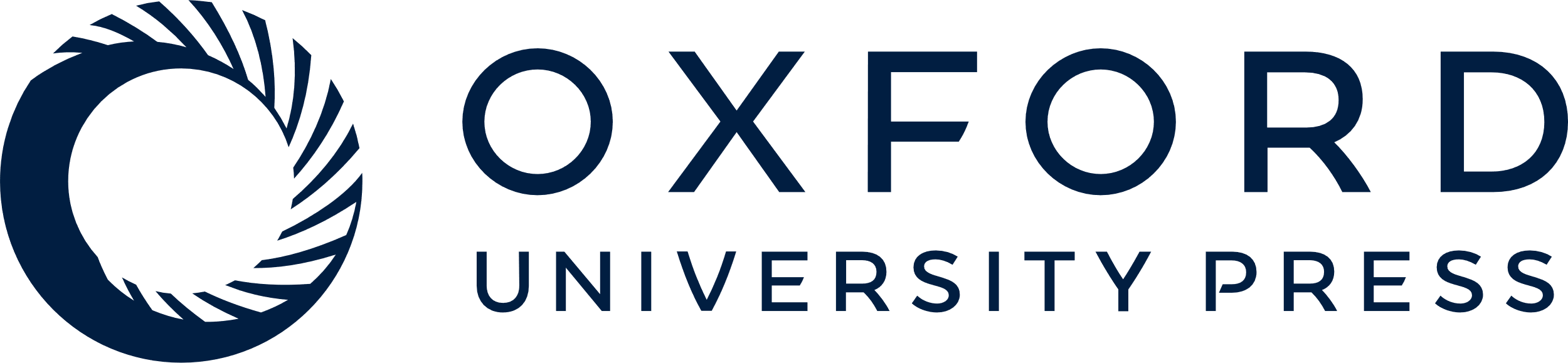 [Speaker Notes: Figure 2. Example stimuli used in the localizer runs that were used to exclude voxels corresponding to the outer elongated edge regions of our stimuli. Activation associated with the “outer” region of the stimulus (A) was subtracted from activation elicited by the “inner” region (B) to isolate voxels that represented the central part of the stimulus where object position and color was ambiguous.


Unless provided in the caption above, the following copyright applies to the content of this slide: © The Author 2015. Published by Oxford University Press. All rights reserved. For Permissions, please e-mail: journals.permissions@oup.com]